Презентація курсу
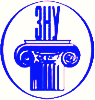 Стратегічний маркетинг на міжнародному ринку
Кисільова Інна Юріївна, к. ф.-м. н., доцент
Актуальність курсу
Вихід підприємств та організацій на зарубіжні ринки надає їм нові можливості, абсолютно відмінні від тих, які існують на національному ринку. Ухвалення рішення підприємством про вихід на міжнародний ринок потребує розробки концепції та стратегії розвитку його зовнішньоекономічної діяльності й міжнародного маркетингу. Переростання національно орієнтованого маркетингу в міжнародний вимагає адаптації всього комплексу маркетингу, починаючи з аналізу зовнішніх факторів, що впливають на компанію, закінчуючи особливостями поведінки останньої в післяпродажному сервісі, а також її інвестиційною активністю, з урахуванням інтересів споживачів зарубіжних ринків. Рішення, що приймаються компаніями в цій сфері, мають стратегічний і тактичний аспект. До важливих стратегічних рішень компанії, що впливають на формування маркетингового алгоритму, належать рішення про форми міжнародного співробітництва, про вибір цільових ринків і способи проникнення на них, про вибір товарних, цінових, комунікаційних і збутових стратегій.
Мета курсу
Метою дисципліни «Стратегічний маркетинг на міжнародному ринку» є формування системи знань щодо базових категорій, методологічних аспектів формування маркетингових стратегій на міжнародних ринках. 

У результаті вивчення дисципліни студенти будуть знати: теоретичні поняття категорій маркетингу міжнародних ринків; методи прийняття маркетингових рішень на міжнародному ринку; методику проведення маркетингових досліджень міжнародних ринків та вибору ринку; методологічний апарат організації міжнародного маркетингу у корпораціях та алгоритм побудови успішних маркетингових стратегій;
уміти: формувати маркетингову стратегію підприємства на міжнародному ринку, обирати міжнародний ринок, формувати комунікаційну політику у міжнародному маркетингу.
Предмет та завдання
Предметом вивчення дисципліни «Стратегічний маркетинг на міжнародному ринку» є економічні, організаційно-правові та інформаційні відносини, що виникають між господарюючими суб'єктами на міжнародному ринку в процесі здійснення господарської діяльності. 

Основні завдання, що мають бути вирішені в процесі викладення курсу, є: 
 формування сучасного розуміння сутності і сфери застосування стратегічного маркетингу; 
 визначення змісту міжнародного маркетингового середовища та його вплив на стратегічну діяльність підприємства;  
формування практичних навичок маркетингового стратегічного аналізу і розроблення маркетингових стратегій підприємства на міжнародному ринку;  
пізнання теоретичних основ науки стратегічного маркетингу на міжнародному ринку;  
набуття практичних навиків щодо ефективного застосування стратегічного маркетингу в умовах глобалізації ринкової економіки.
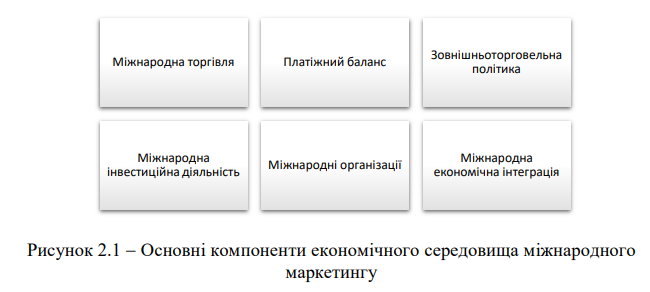 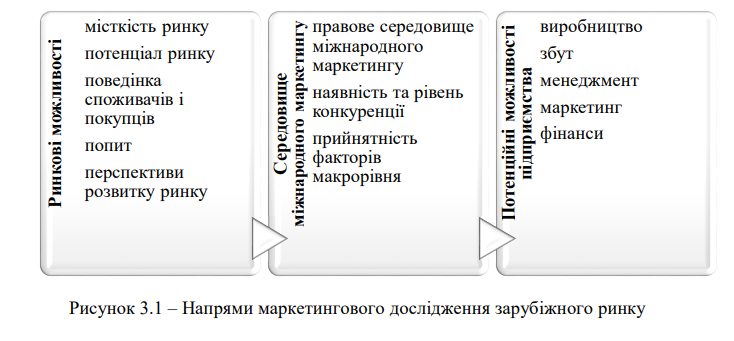 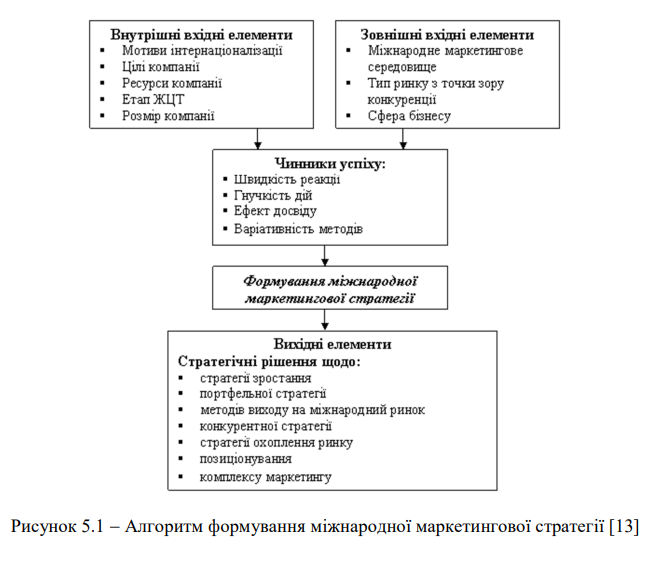 Table - Types of Internationalization Strategies
ПРИКЛАД – Аналіз стратегій міжнародних компаній 
«швидкої моди»
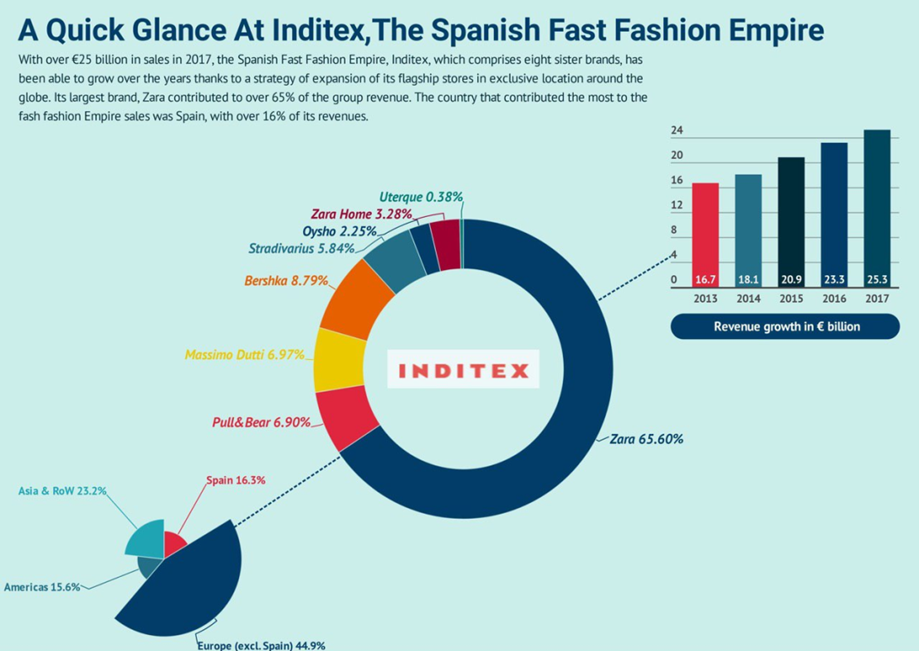 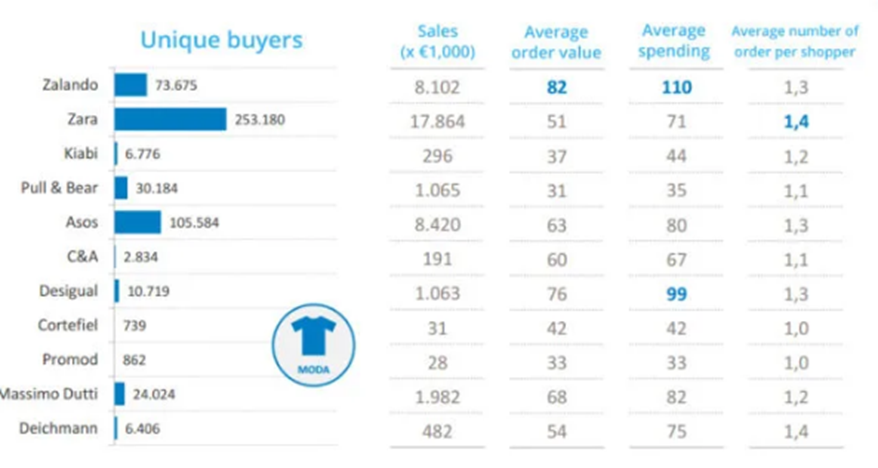 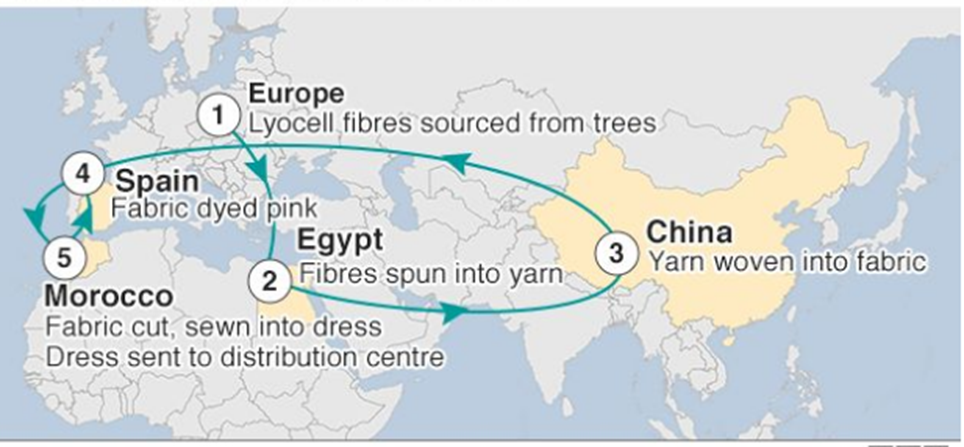 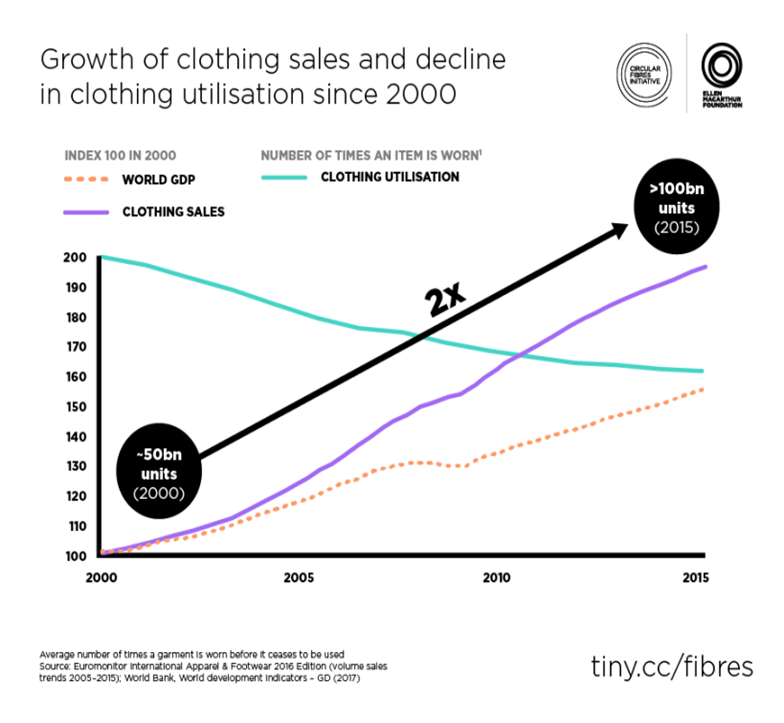 ПРИКЛАД – Аналіз стратегій міжнародних компаній 
«швидкої моди»
Main differences between the internationalization strategies of Zara and UNIQLO on the world market
До зустрічі на курсі!